МКДОУ «Тогучинский детский сад №6»
НСО Тогучинский район, г.Тогучин
Актуальность использования здоровьесберегающих технолгий в ДОУ
За последнее десятилетие здоровье детей, поступающих ухудшилось.
За последние 10 лет количество детей с хронической патологией увеличилось в 2 раза, а детей, не имеющих отклонений в здоровье, снизилось в 3 раза. Среди хронической патологии преобладают болезни органов дыхания, костно-мышечной системы, аллергические заболевания кожи и органов пищеварения. 70% детей страдают кариесом зубов.
Чрезвычайно высока распространенность морфофункциональных отклонений (до 75%). Среди них ведущими являются нарушения сердечно-сосудистой системы и опорно-двигательного аппарата.
У 19% детей  дошкольного  возраста диагносцируются выраженные формы психических расстройств. До 40% детей составляют группу риска по развитию психических нарушений, причем в  комплексе  таких нарушений преобладают различные формы неврозов.
Негативные явления современной жизни
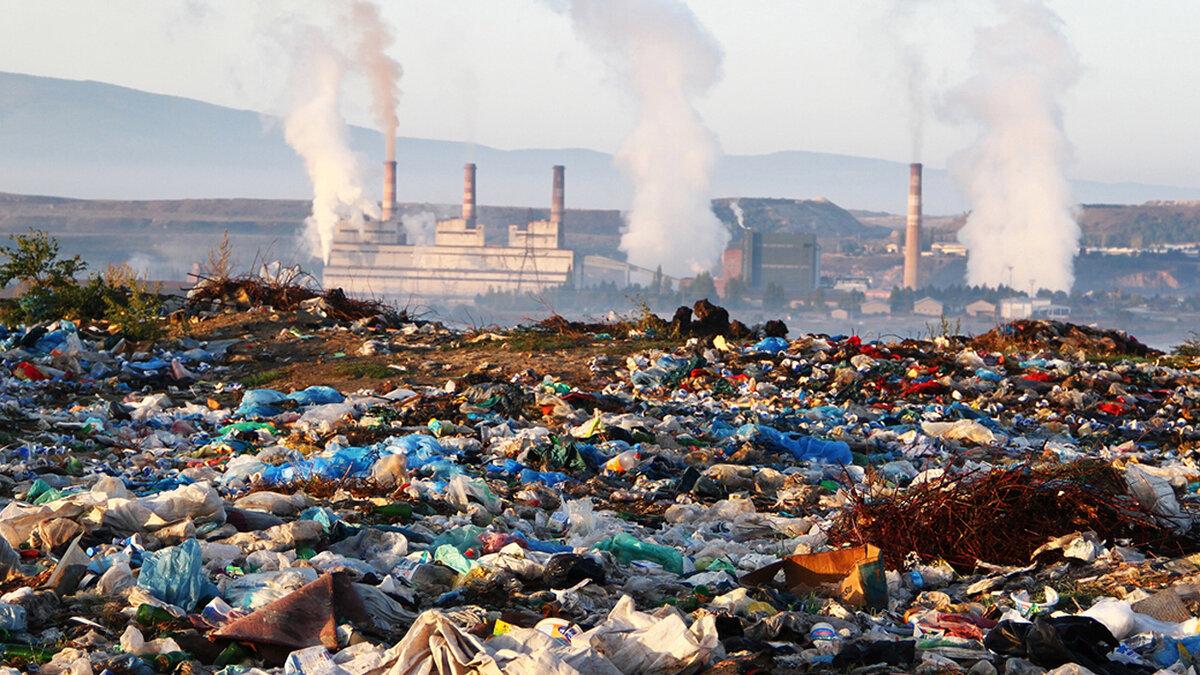 Одной из самых негативных тенденций, является увеличение количества детей, имеющих нарушение речи.
2020 год – 20 выпускников
На примере нашего детского сада:
2019 год –17 выпускников
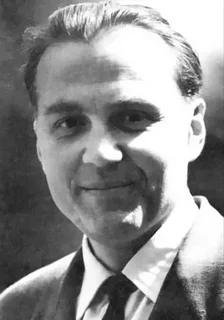 Я не боюсь еще и еще раз повторить: забота о здоровье — это важнейший труд воспитателя. От жизнерадостности, бодрости детей зависят их духовная жизнь, мировоззрение, умственное развитие, прочность знаний, вера в свои силы. (Сухомлинский В.А.)
В сентябре 2019 года сформирована группа в которой состоит 15 детей.
Из них:
I   группа здоровья – 10 детей
II  группа здоровья – 4 ребенка
III группа здоровья  - 1 ребенок
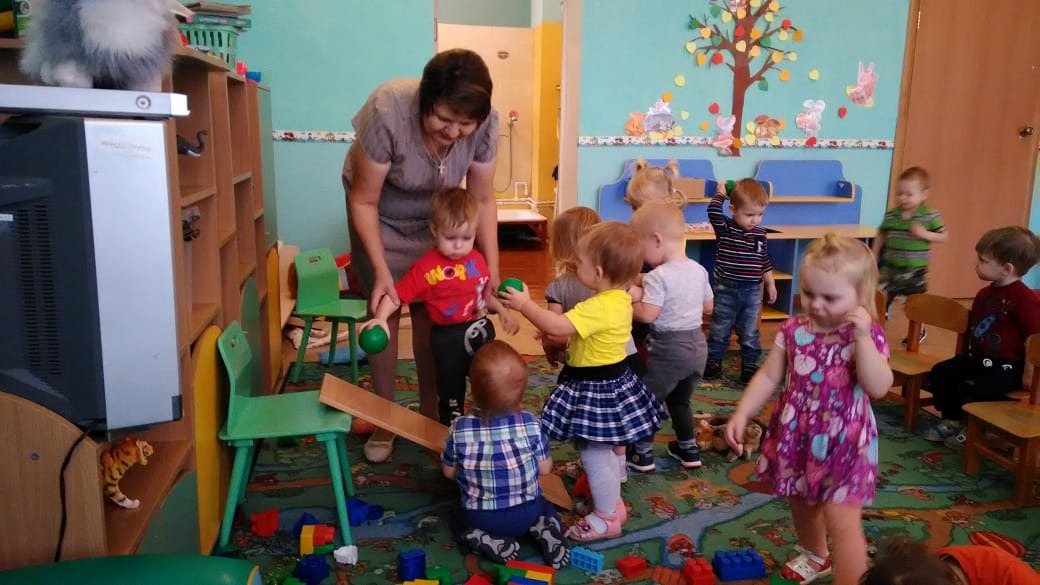 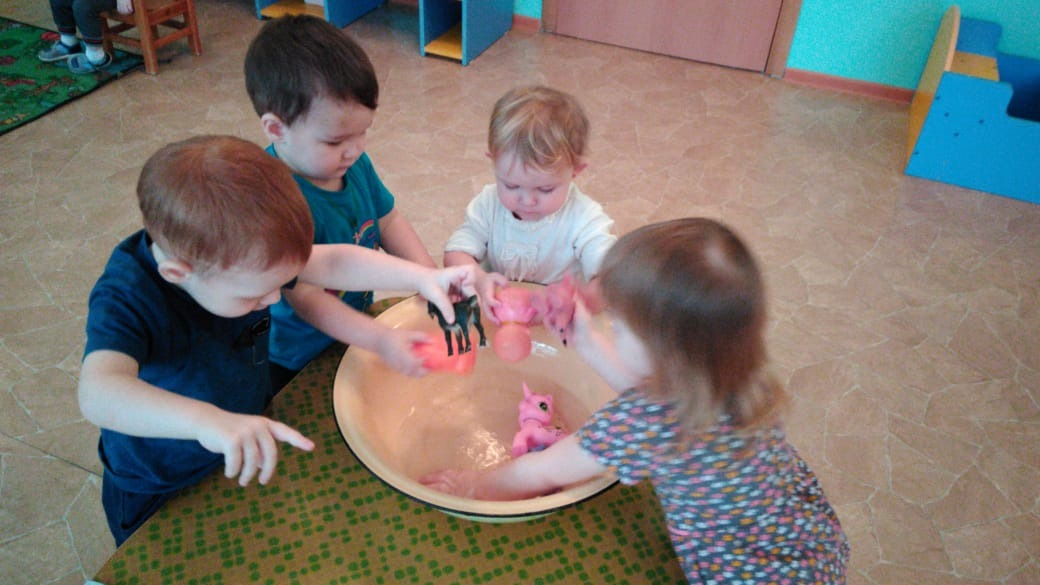 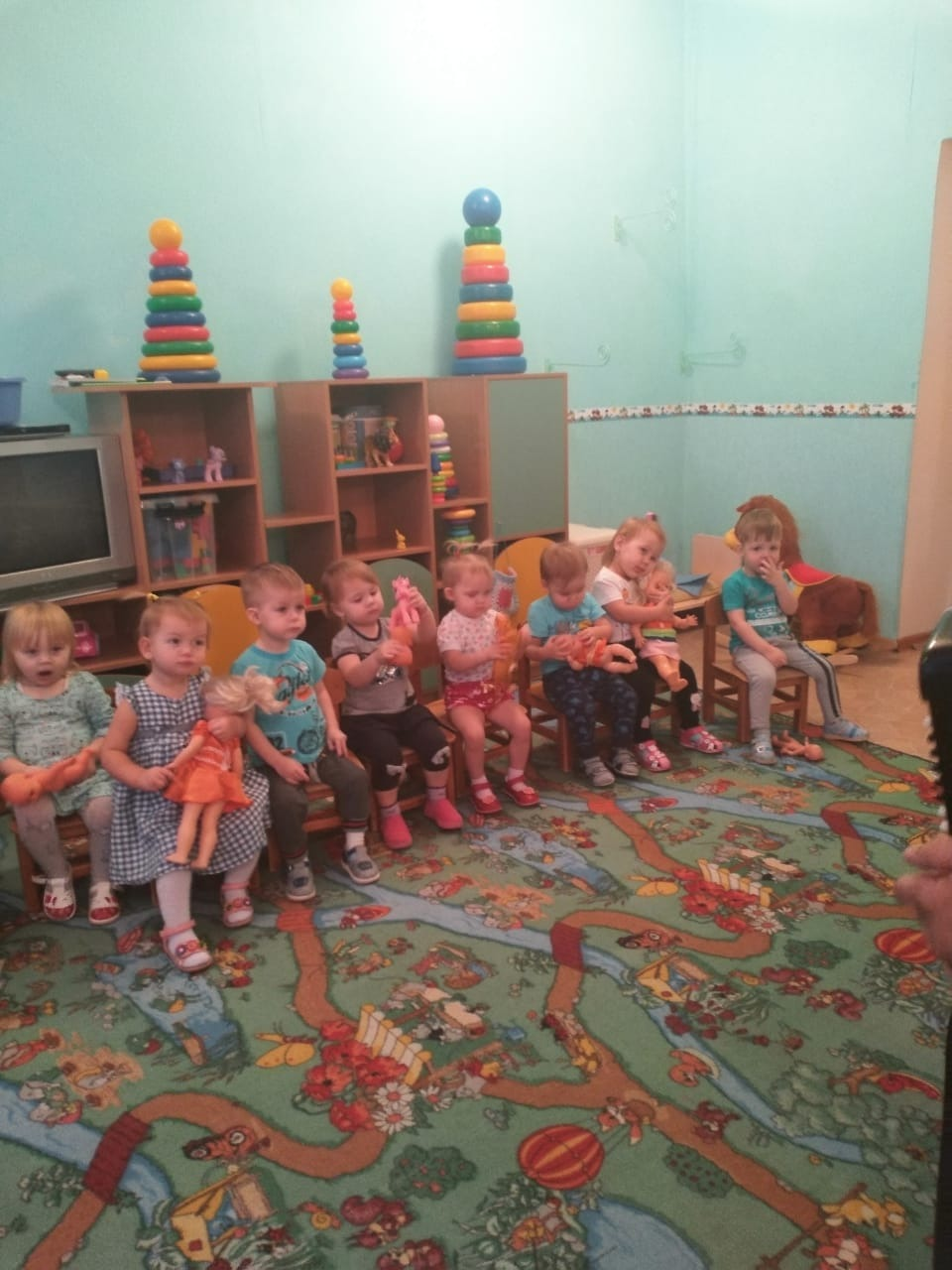 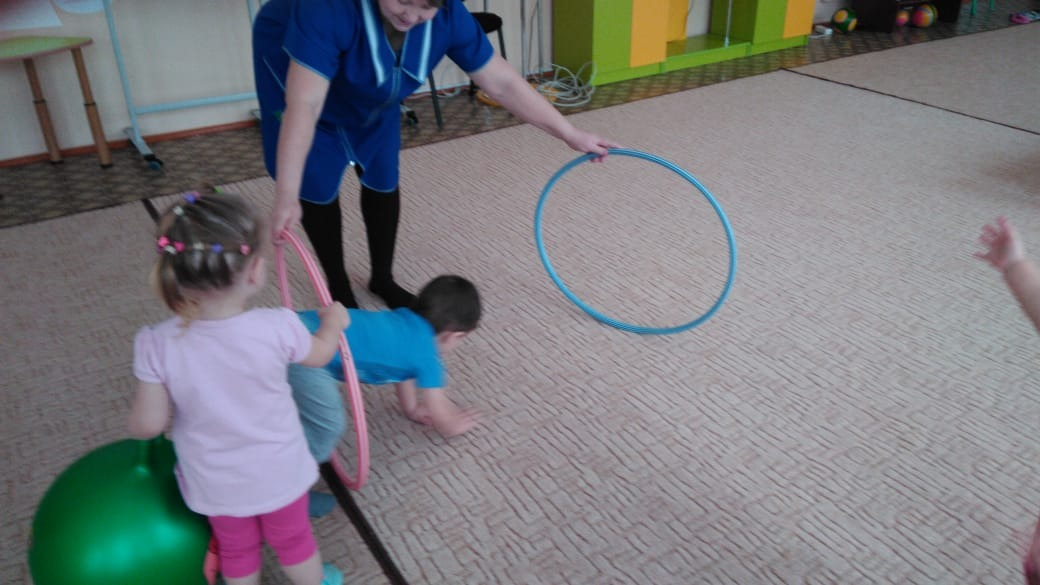 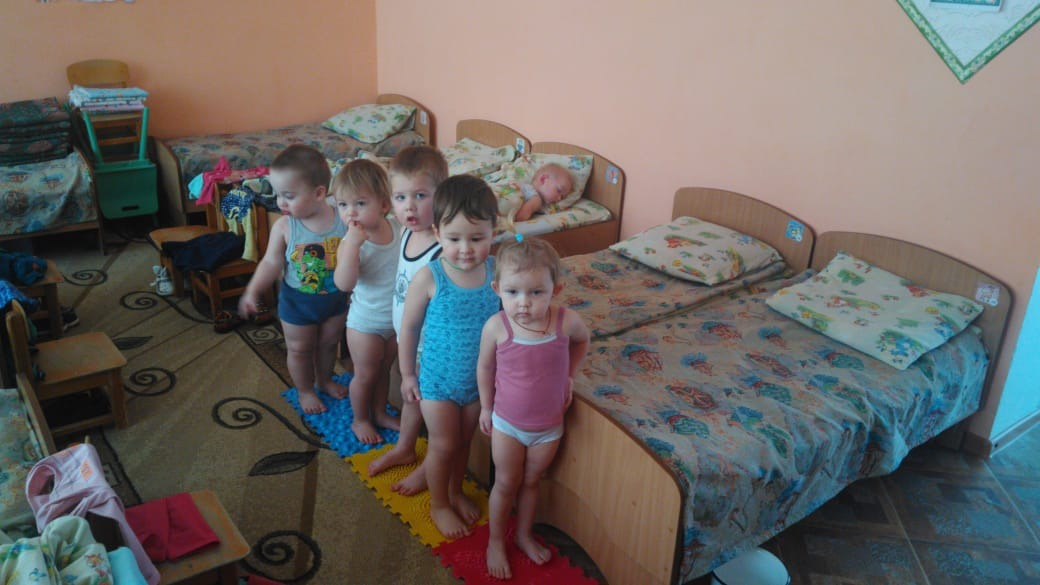 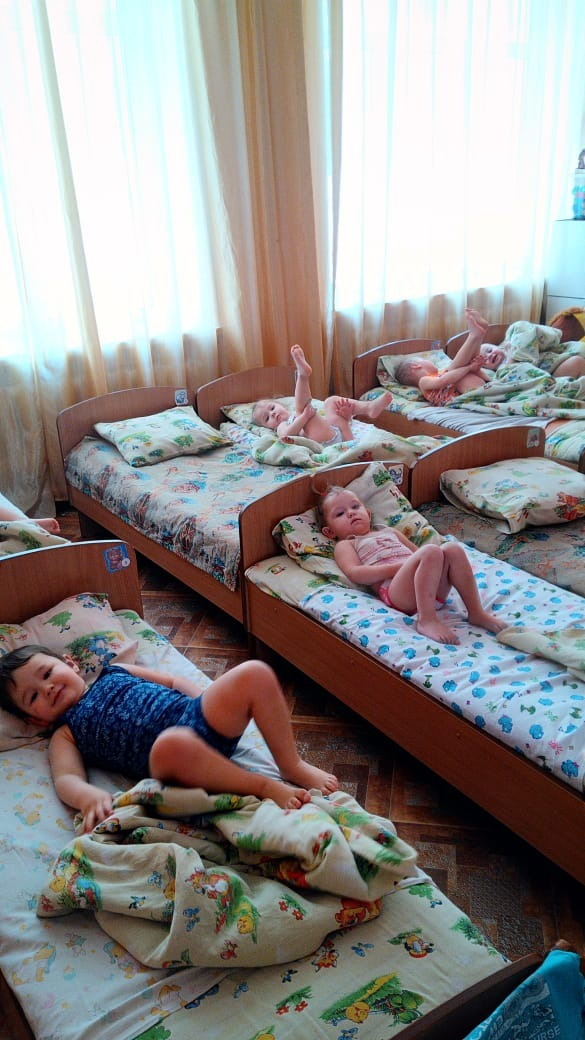 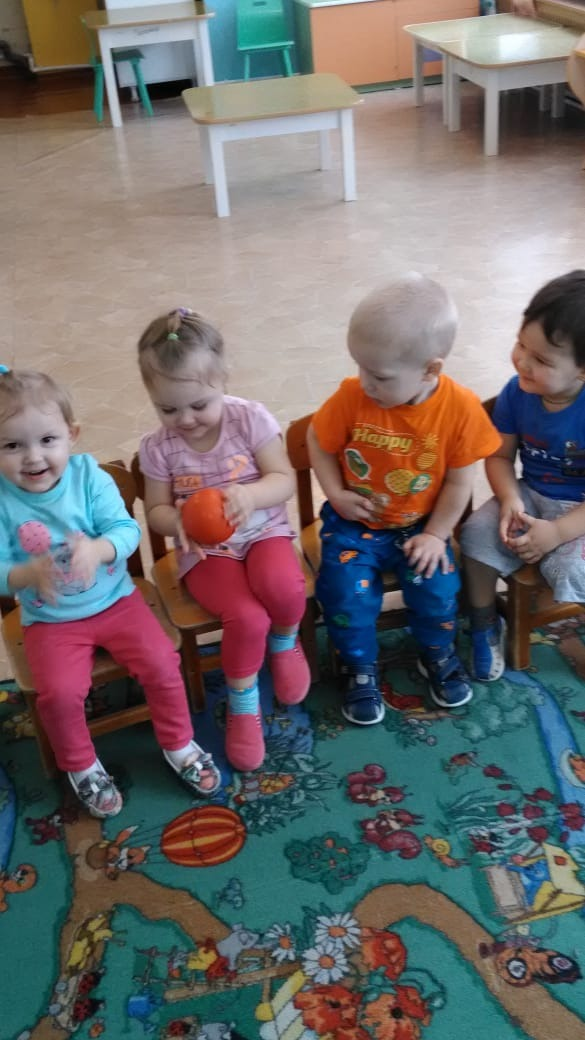 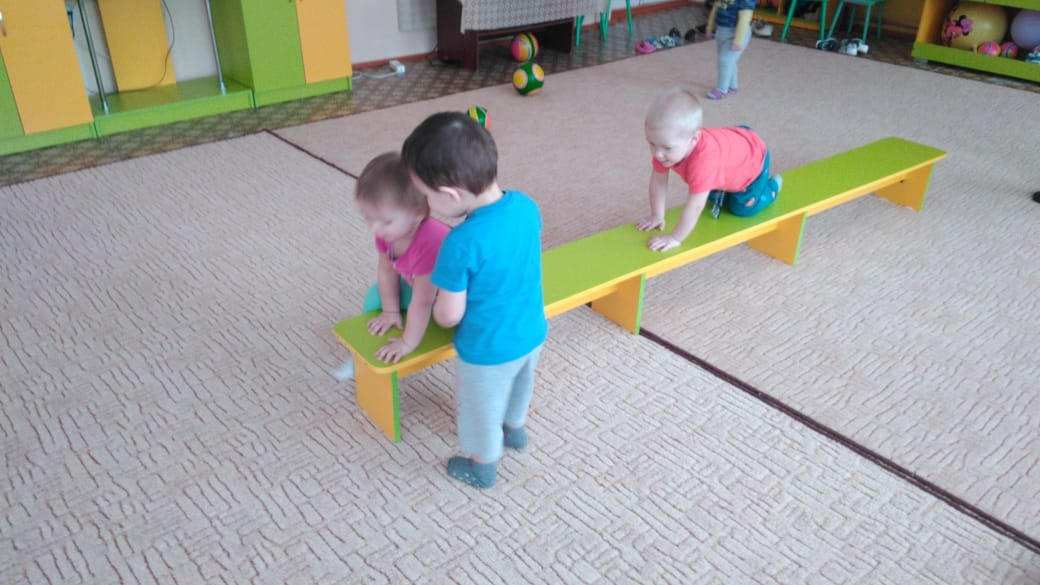 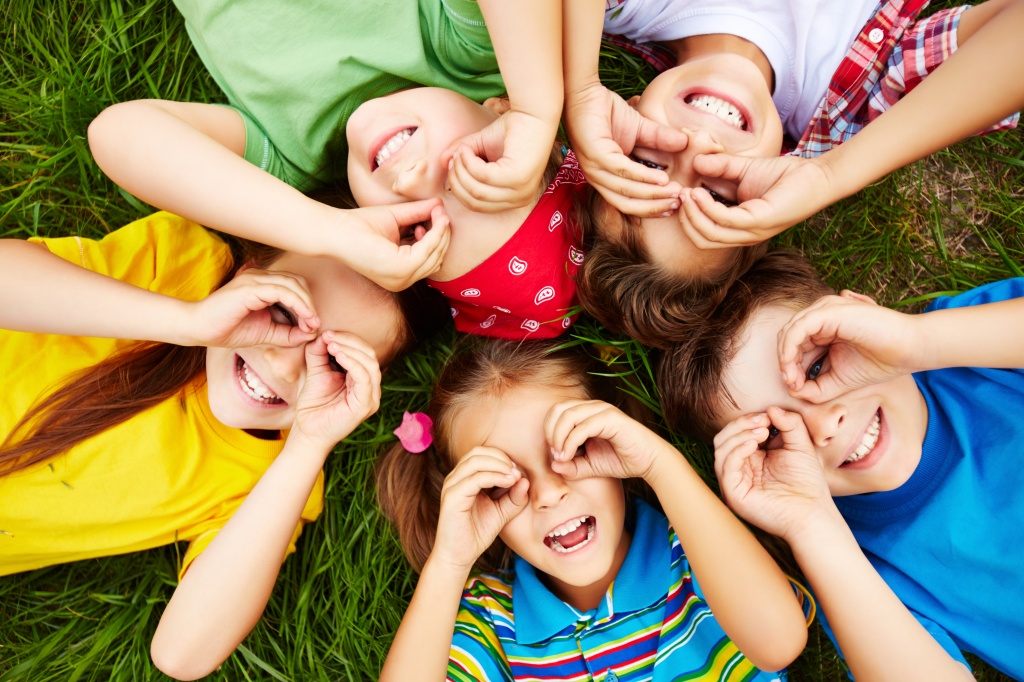 Здоровье ребенка превыше всего,
Богатство земли не заменит его.Здоровье не купишь, никто не продаст.Его берегите, как сердце, как глаз!!!
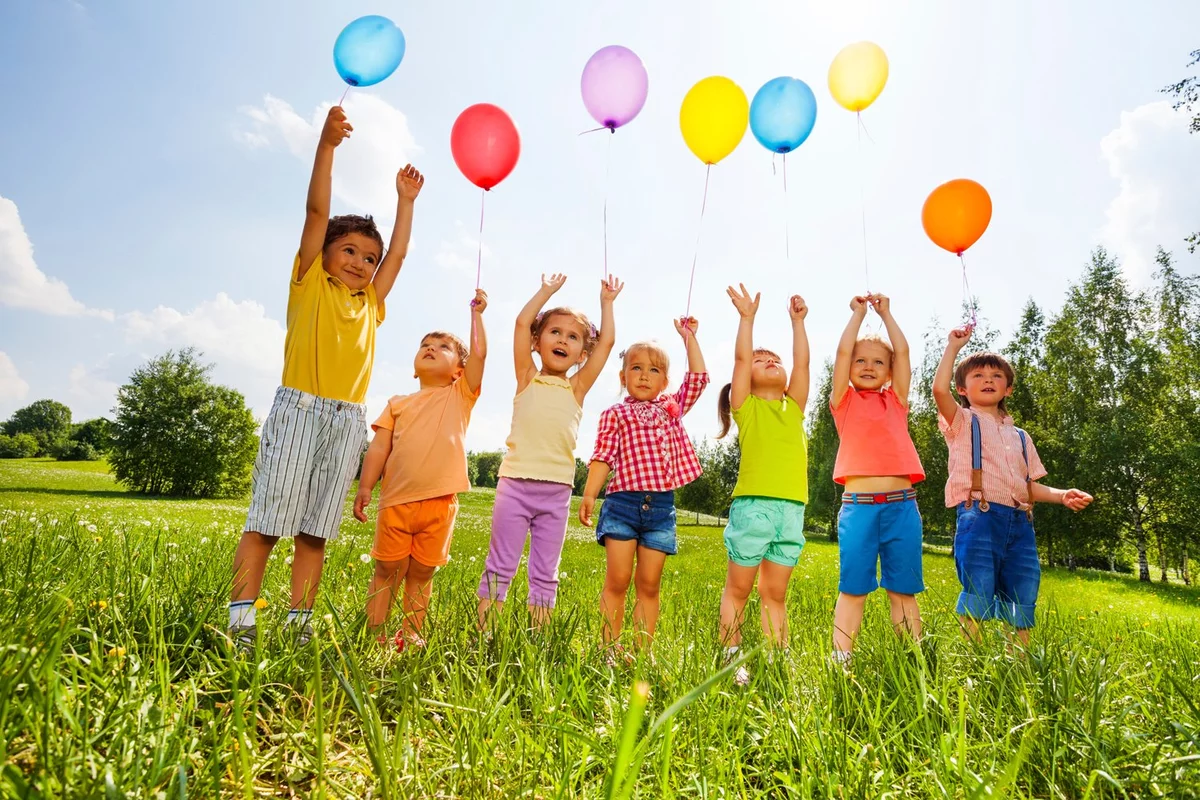 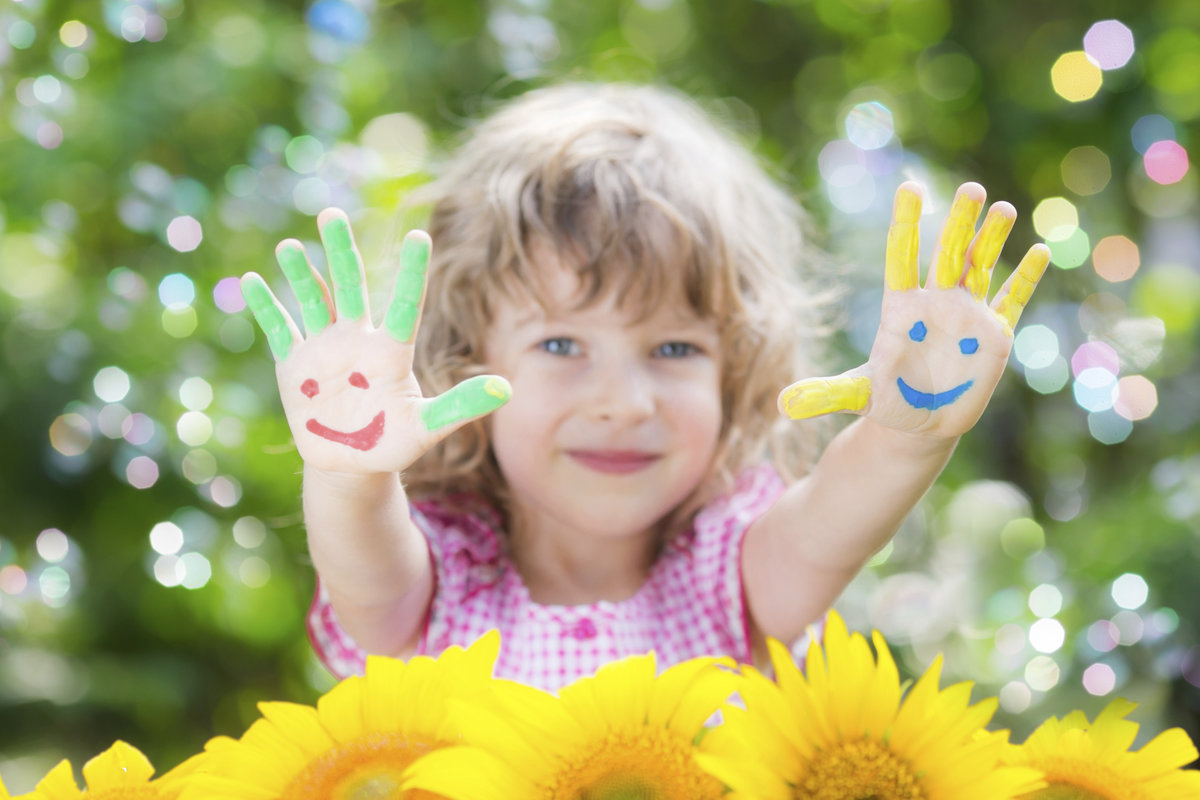 Спасибо за внимание коллеги!